WCMSA Mandatory Reporting
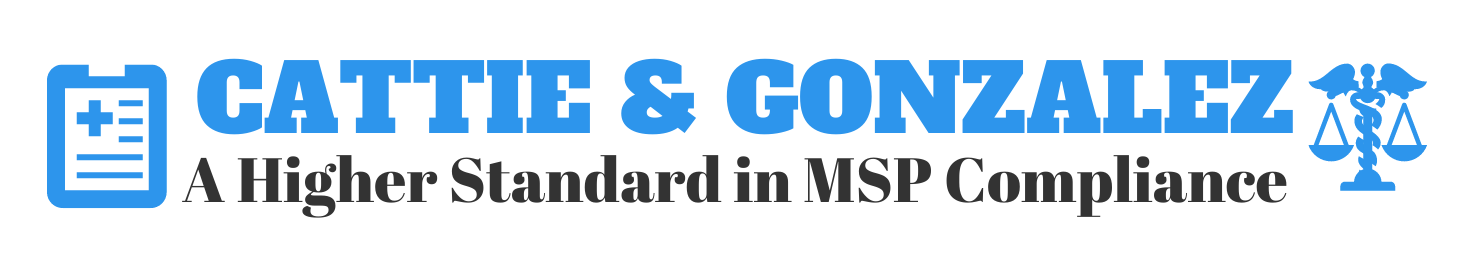 The Rapidly Changing World of WCMSAs
John V. Cattie, Esq.
Cattie & Gonzalez, PLLC
www.cattielaw.com
info@cattielaw.com
844.546.3500

Rhode Island Workers’ Compensation Educational Conference
April 10, 2025
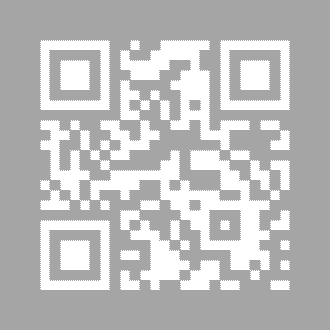 A New Day for Workers Comp
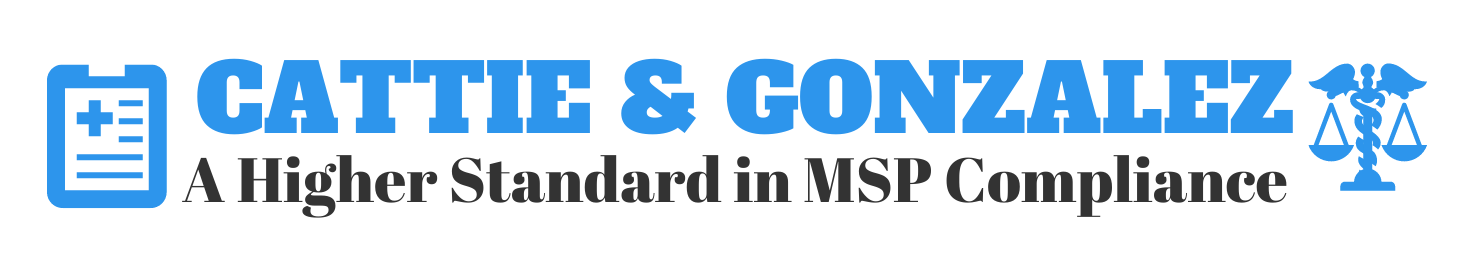 AGENDA
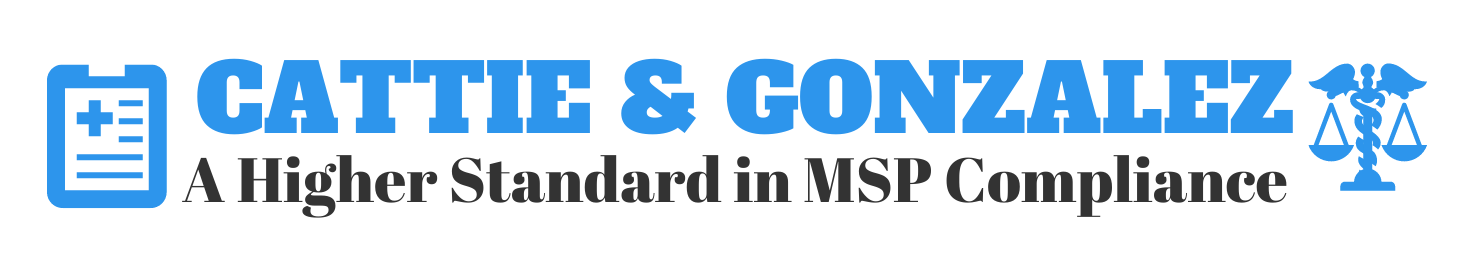 Introduction
Why Mandatory Reporting of Work Comp MSA Data to CMS?
Required and Voluntary WCMSA Details
WCMSA Reporting Questions and Examples
WCMSA Reporting Recommendations
Breaking News : No More $0 WCMSA Review/Approval
Zoom Out: Mandatory Insurer Reporting Civil Money Penalties
Zoom Out: What Else Besides Medicare?
Question/Answer?
MSP Compliance
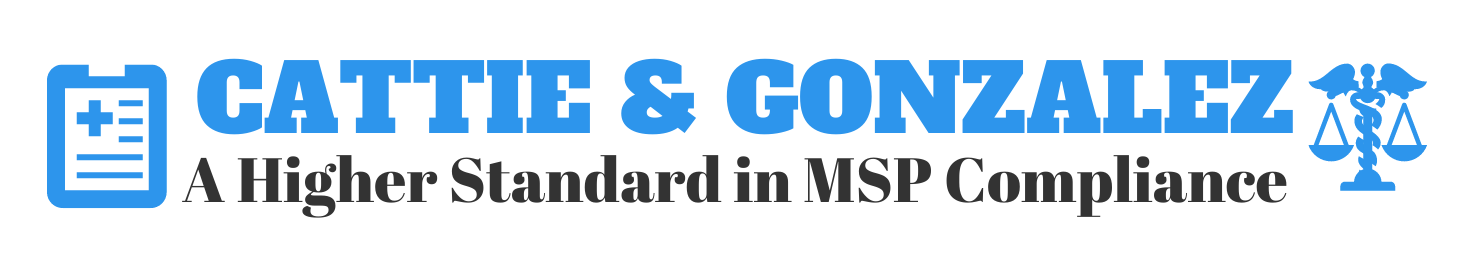 MSP Compliance
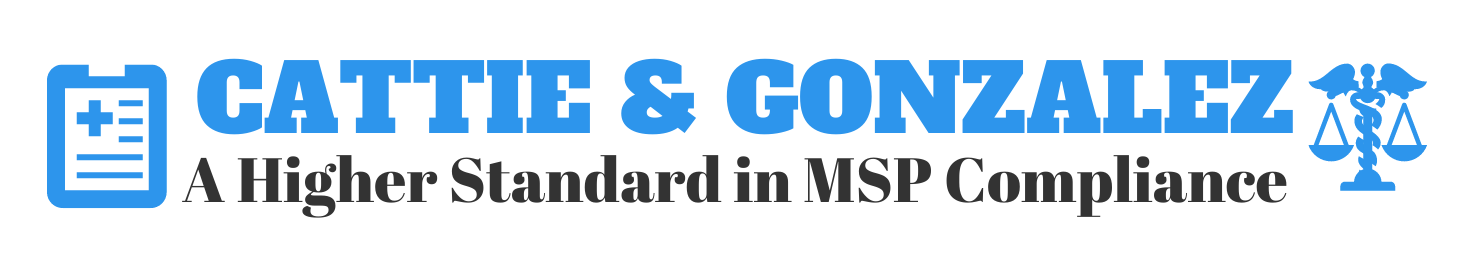 S
E
T
T
L
E
Date of Injury/Loss
Date of Death
MSP Compliance
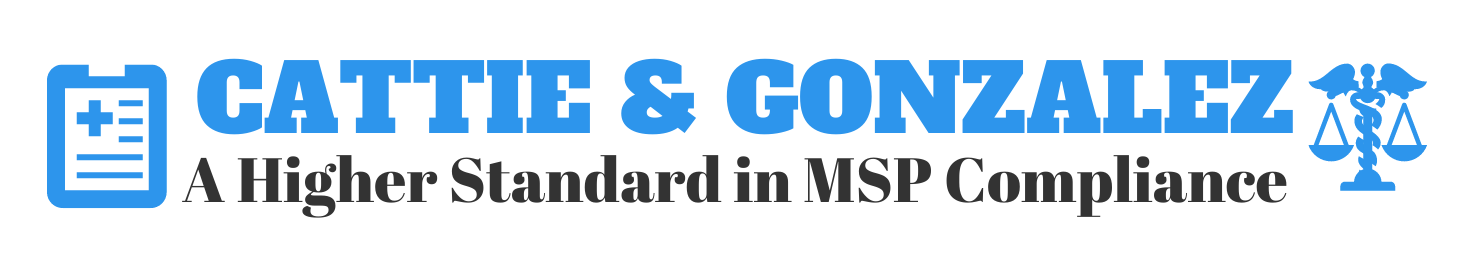 ORM Report
S
E
T
T
L
E
Date of Injury/Loss
Date of Death
TPOC Report
New Legal Requirement
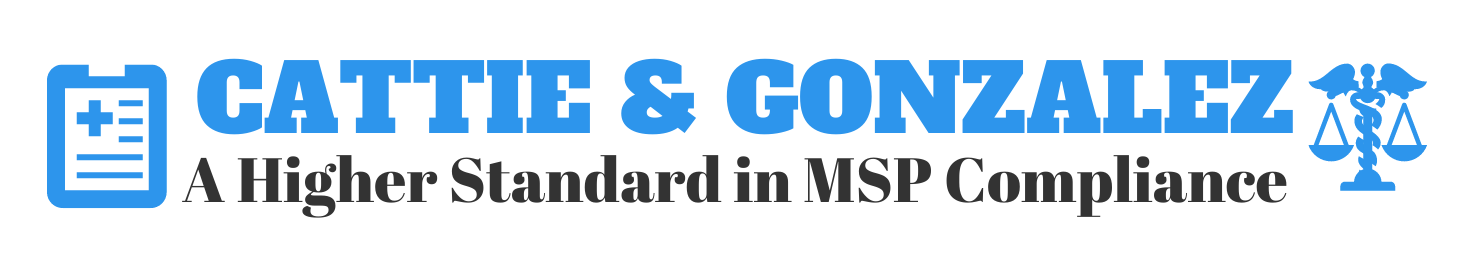 42 U.S.C. § 1395y(b)(8)(B)

(B) Required Information

The information described in this subparagraph is—

(i) the identity of the claimant for which the determination under subparagraph (A) was made; and

(ii) such other information as the Secretary shall specify in order to enable the Secretary to make an appropriate determination concerning coordination of benefits, including any applicable recovery claim.
MSA Data Reporting
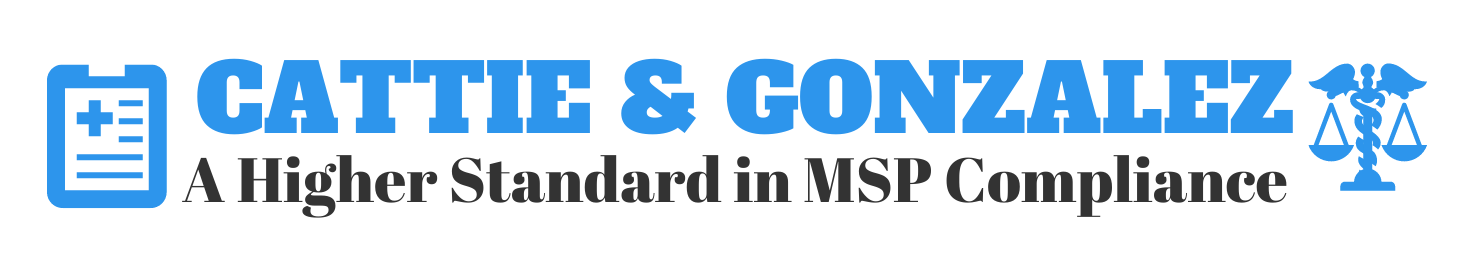 https://www.cms.gov/files/document/section-111-workers-compensation-reporting-webinar-november-13-2023.pdf
All WC settlements over $750 must be reported
Mandatory reporting change to include WCMSAs data 
CMS announced background, technical details, timeframes
5 required reporting data points, 2 voluntary reporting data points
MSA Data Reporting
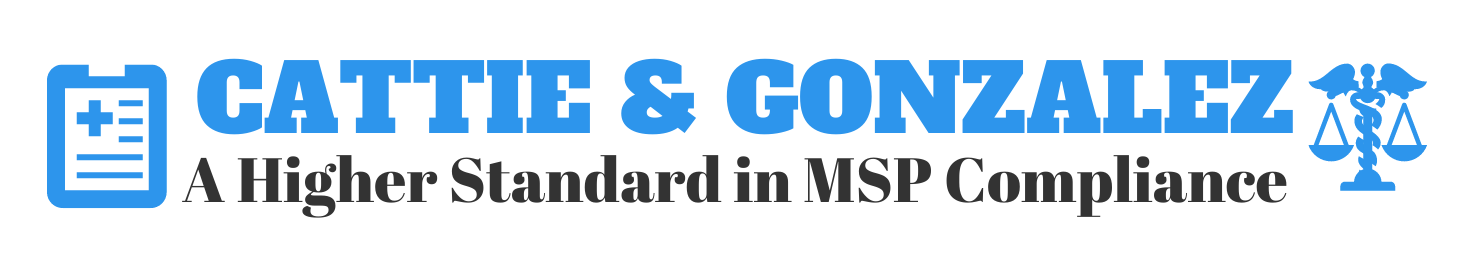 https://www.cms.gov/files/document/technical-alert-change-workers-compensation-reporting.pdf
WCMSA data part of TPOC mandatory reporting in workers compensation claims
Change will be prospective, effective April 4, 2025
Testing available Oct 7, 2024
Record posted to Common Working File
MSA Data Reporting
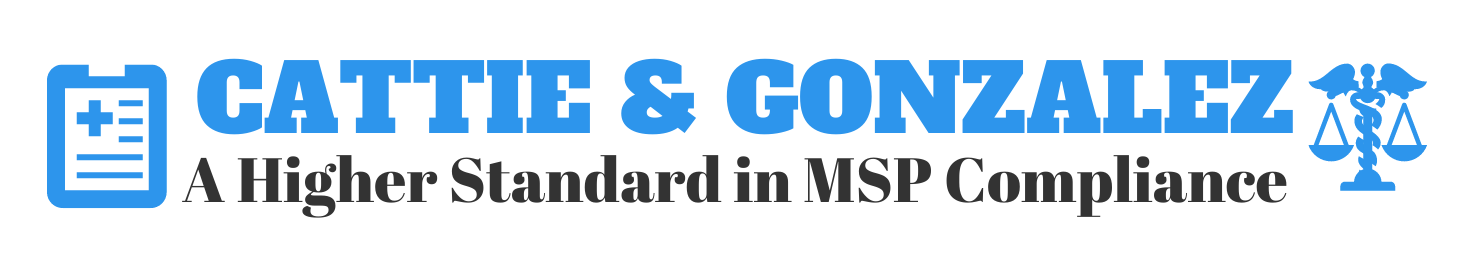 https://www.cms.gov/files/document/april-16-2024-section-111-change-workers-compensation-reporting-webinar-2-presentation.pdf
TPOC WCMSA data not reported timely, rejected due to hard error, are subject to CMPs
Failure to report WCMSA data may result in False Claims Act
CMS to send beneficiary info on attestation/exhaustion process
Our Blogs on Point
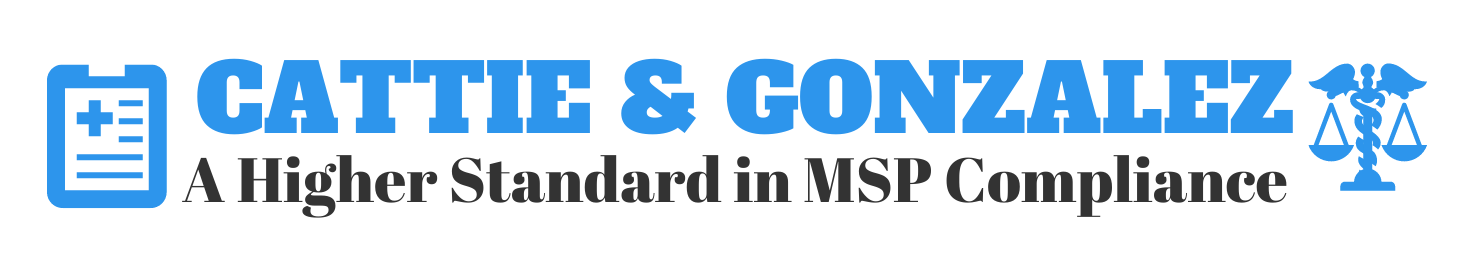 CMS Clarifies WCMSA Reporting Requirements (May 22, 2024). https://cattielaw.com/f/cms-clarifies-wcmsa-reporting-requirements 
CMS Makes It Official: Mandatory Reporting of WCMSAs (Feb 26, 2024). https://cattielaw.com/f/cms-makes-it-official-mandatory-reporting-of-wcmsas
CMS to Require MSA Data Reporting by Early 2025 (November 16, 2023). https://cattielaw.com/f/cms-to-require-msa-data-reporting-by-early-2025
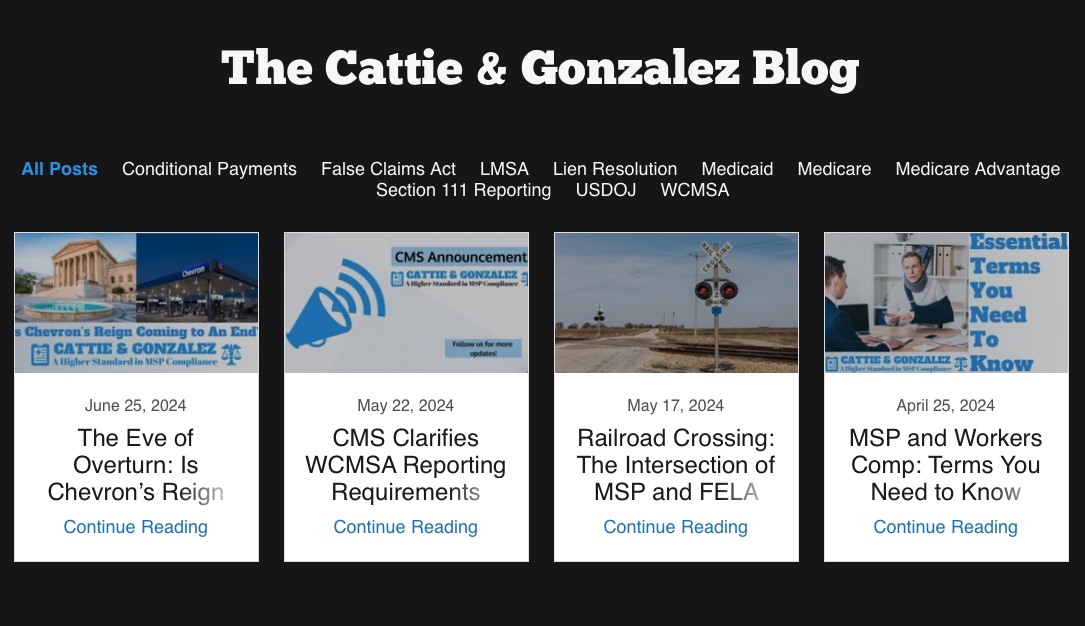 Required WCMSA Details
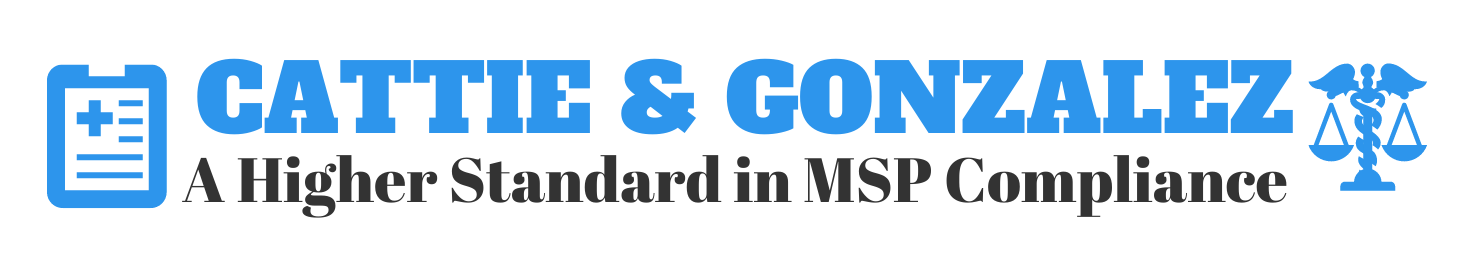 Voluntary WCMSA Details
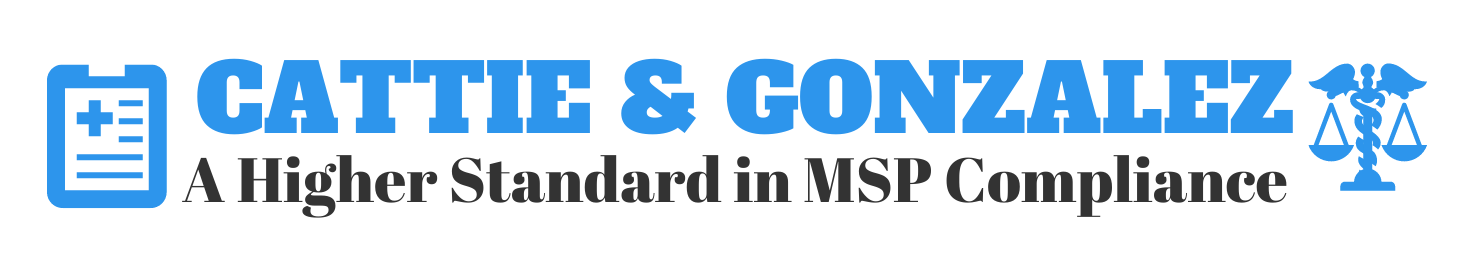 Submit v. Non-Submit MSAs
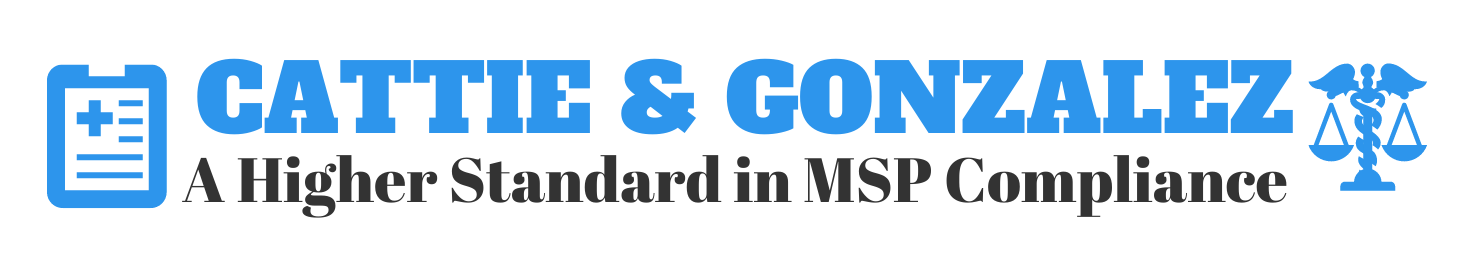 Submit MSAs
Intended for CMS eyes
Based on medicals
Using CMS pricing methodology
WCRC approves or counters
Non-Submit MSAs
Not intended for CMS eyes
Based on medicals
Using pricing methodology not approved by CMS
“Evidence Based” or “Data Driven” MSAs
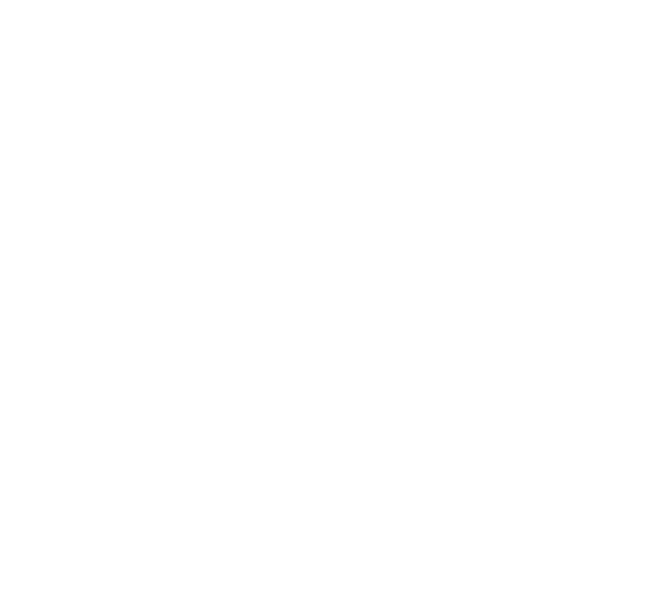 Mandatory MSA Data Reporting ≠ CMS Review/Approval
MSA Review/Approval v. MSA Reporting
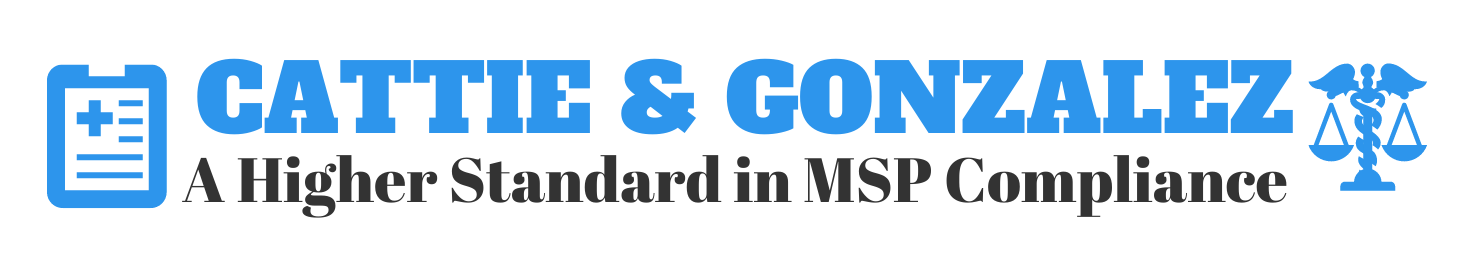 MSA Review/Approval
Current Medicare beneficiary & total settlement amount exceeds $25,000
“Reasonable Expectation” of Medicare enrollment within 30 months of settlement & total settlement amount exceeds $250,000
If you do not meet these review thresholds, you cannot obtain CMS approval of your MSA
Mandatory MSA Reporting
Current Medicare beneficiary & total settlement exceeds $750
If you do not meet this criteria, there is no obligation to report MSA data to Medicare
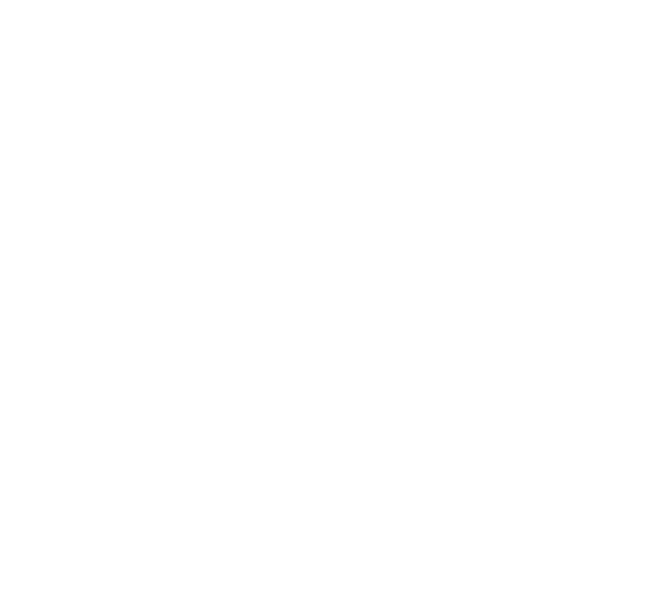 CMS Review/Approval ≠ Mandatory MSA Data Reporting
WCMSA Reporting Examples
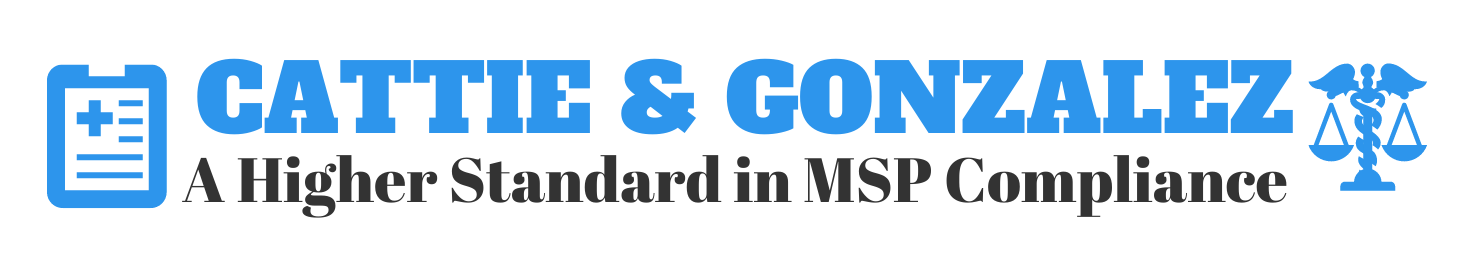 Example A
Current Medicare Beneficiary.
$20,000 settlement.
MMI 0% PIR. 
Physician note indicates no future claim related medical care needed.
No WCMSA done as CMS would not review WCMSA.
Parties agree $0 allocated for future medicals.

Reporting Obligations - Questions
Must WCMSA of $0 be reported?
Is $0 WCMSA allocation well documented?
What level of risk of Medicare denying payment for future related care?
WCMSA Reporting Examples
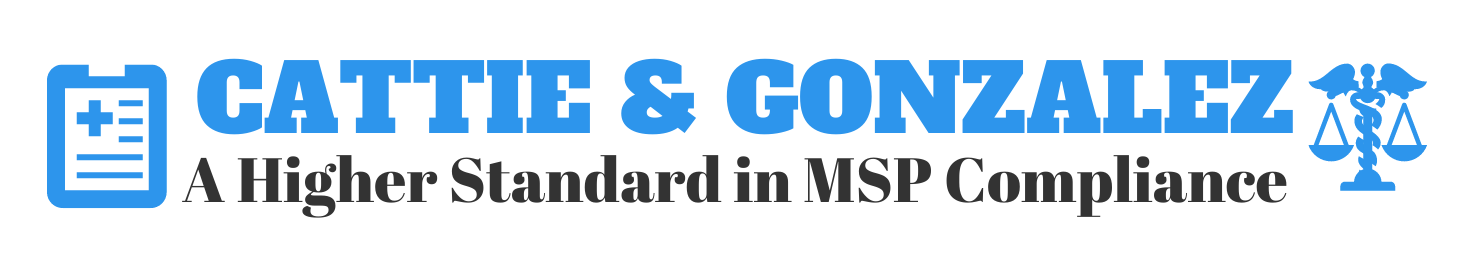 Example A
Current Medicare Beneficiary.
$20,000 settlement.
MMI 0% PIR. 
Physician note indicates no future claim related medical care needed.
No WCMSA done as CMS would not review WCMSA.
Parties agree $0 allocated for future medicals.

Reporting Obligations - Answers
WCMSA of $0 must be reported.
$0 WCMSA allocation is well documented.
Slight risk of Medicare denying payment for future related care.
WCMSA Reporting Examples
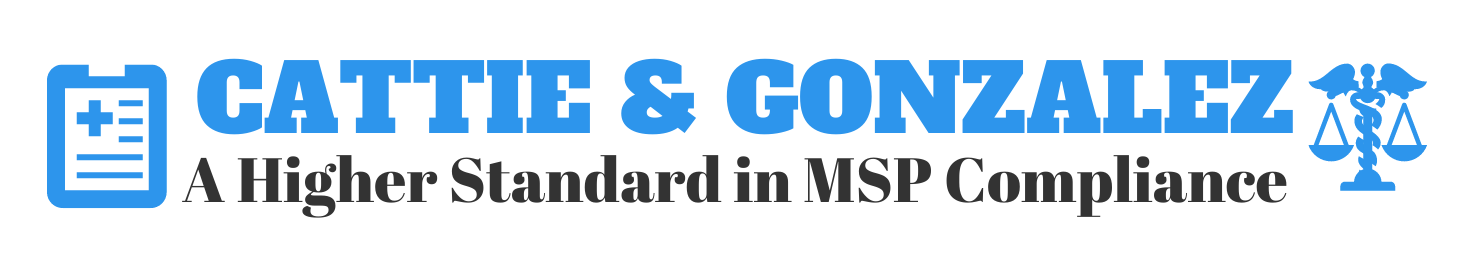 Example B
Current Medicare Beneficiary
$20,000 settlement.
MMI 10% PIR. 
Pain management, pain medications, physical therapy recommended.
No WCMSA done as CMS would not review WCMSA.
Parties agree $1,000 allocated for future medicals.

Reporting Obligations - Questions
Must WCMSA of $1,000 be reported?
Is $1,000 WCMSA allocation well documented?
What level of risk of Medicare denying payment for future related care?
WCMSA Reporting Examples
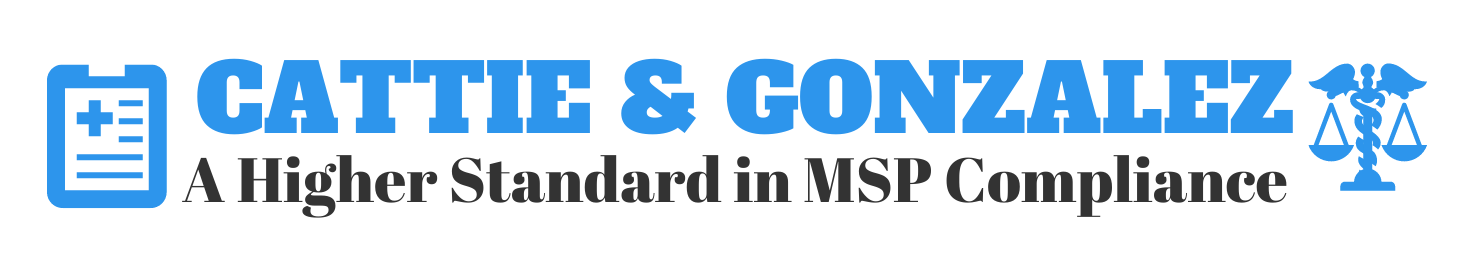 Example B
Current Medicare Beneficiary
$20,000 settlement.
MMI 10% PIR. 
Pain management, pain medications, physical therapy recommended.
No WCMSA done as CMS would not review WCMSA.
Parties agree $1,000 allocated for future medicals.

Reporting Obligations - Answers
WCMSA of $1,000 must be reported.
$1,000 WCMSA allocation is not well documented.
High risk of Medicare denying payment for future related care.
WCMSA Reporting Examples
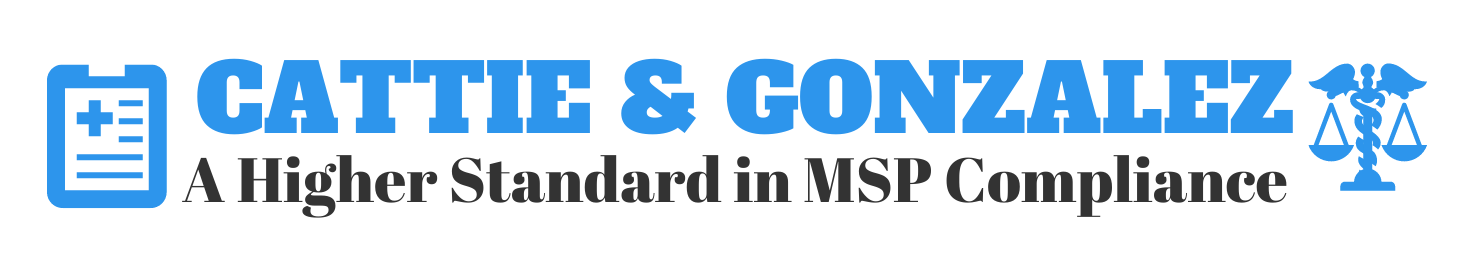 Example C
Current Medicare Beneficiary
$50,000 settlement.
MMI 10% PIR. 
Epidural steroid injections, pain medications, physical therapy recommended.
$25,000 WCMSA done. 
Parties agreed not to submit WCMSA to CMS for review and approval.

Reporting Obligations - Questions
Must WCMSA of $25,000 be reported?
Is $25,000 WCMSA allocation well documented?
What level of risk of Medicare denying payment for future related care?
WCMSA Reporting Examples
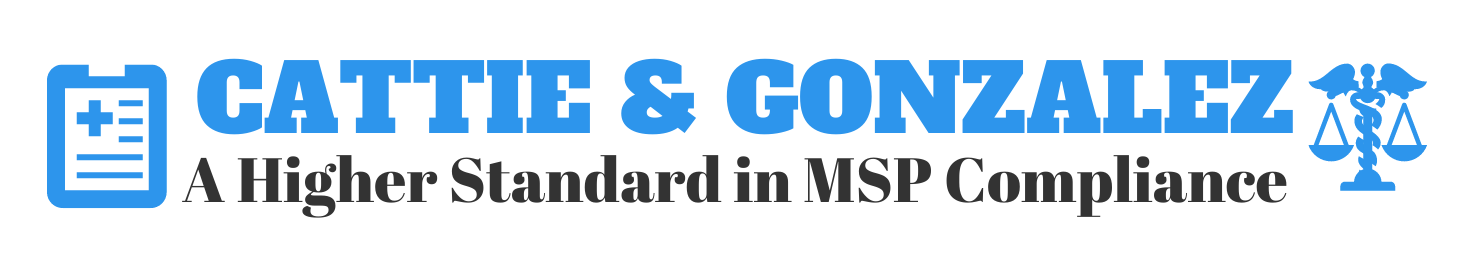 Example C
Current Medicare Beneficiary
$50,000 settlement.
MMI 10% PIR. 
Epidural steroid injections, pain medications, physical therapy recommended.
$25,000 WCMSA done. 
Parties agreed not to submit WCMSA to CMS for review and approval.

Reporting Obligations - Answers
WCMSA of $25,000 must be reported.
$25,000 WCMSA allocation is well documented.
Minimal risk of Medicare denying payment for future related care.
WCMSA Reporting Examples
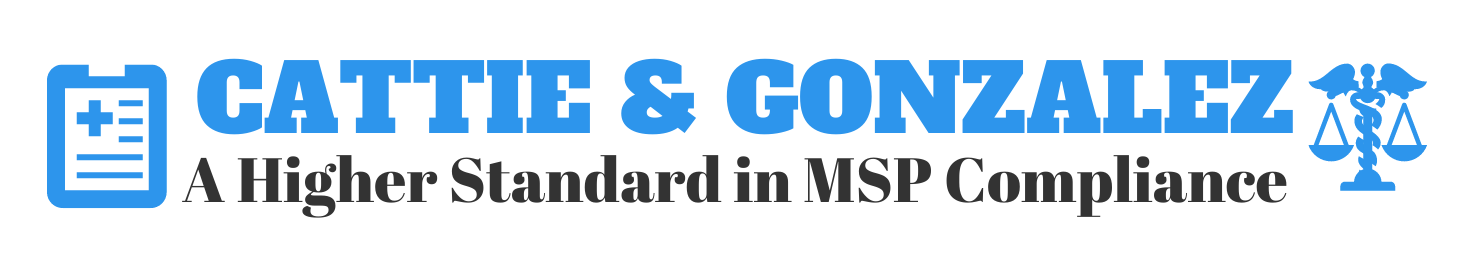 Example D
Current Medicare Beneficiary
$50,000 settlement.
MMI 10% PIR. 
Epidural steroid injections, pain medications, physical therapy recommended.
$10,000 evidence based WCMSA done. 
Parties agreed not to submit WCMSA to CMS for review and approval.

Reporting Obligations - Questions
Must WCMSA of $10,000 be reported?
Is $10,000 WCMSA allocation well documented?
What level of risk of Medicare denying payment for future related care?
WCMSA Reporting Examples
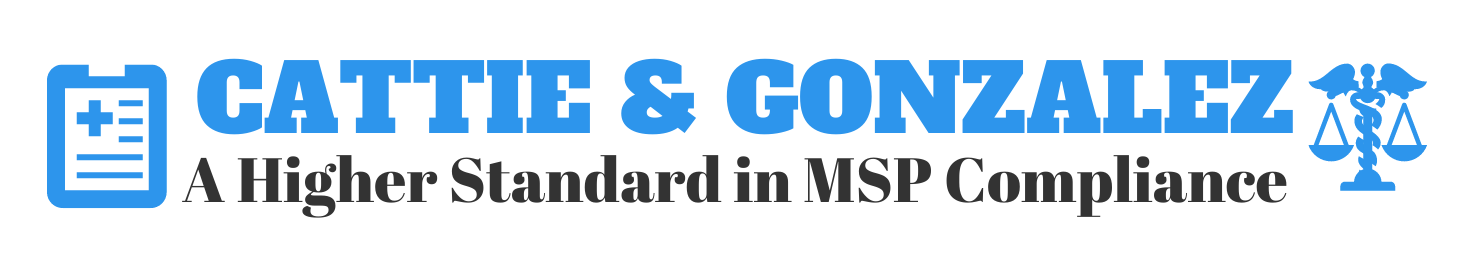 Example D
Current Medicare Beneficiary
$50,000 settlement.
MMI 10% PIR. 
Epidural steroid injections, pain medications, physical therapy recommended.
$10,000 evidence based WCMSA done. 
Parties agreed not to submit WCMSA to CMS for review and approval.

Reporting Obligations - Answers
WCMSA of $10,000 must be reported.
$10,000 WCMSA allocation is not well documented.
High risk of Medicare denying payment for future related care.
WCMSA Reporting Examples
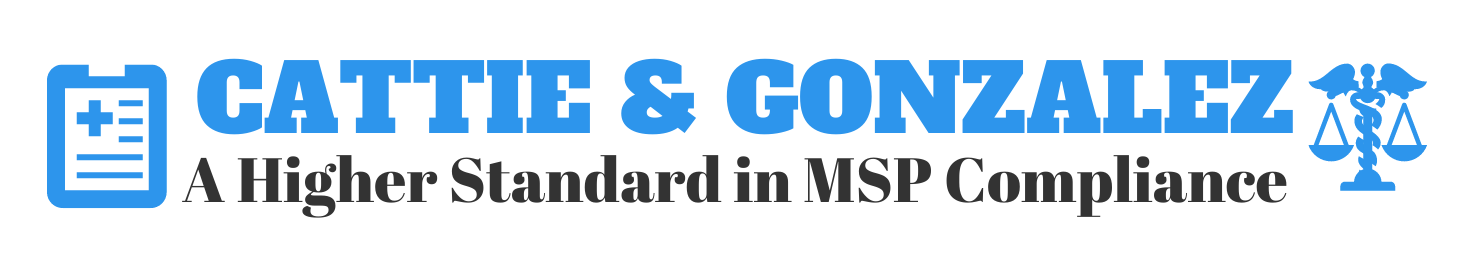 Example E
Not a current Medicare Beneficiary, anticipated to be within 30 months.
$200,000 settlement.
MMI 10% PIR. 
Epidural steroid injections, pain medications, physical therapy recommended.
$50,000 WCMSA done. 
Parties agreed not to submit WCMSA to CMS for review and approval.

Reporting Obligations - Questions
Must WCMSA of $50,000 be reported?
Is $50,000 WCMSA allocation well documented?
What level of risk of Medicare denying payment for future related care?
WCMSA Reporting Examples
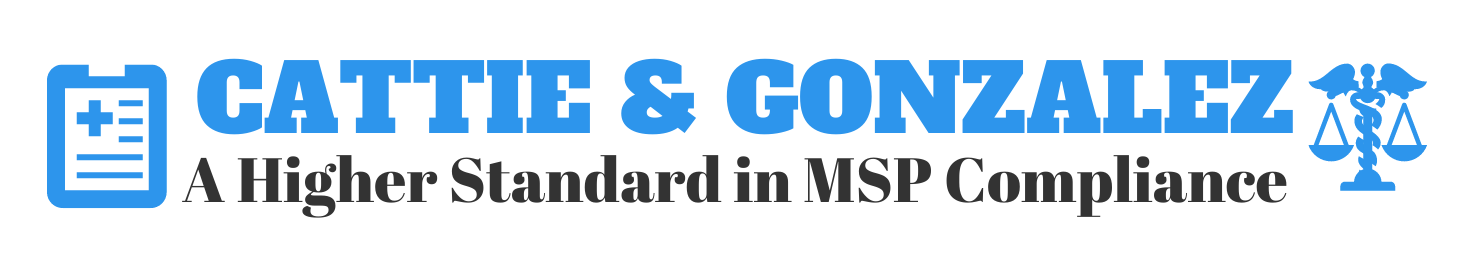 Example E
Not a current Medicare Beneficiary, anticipated to be within 30 months.
$200,000 settlement.
MMI 10% PIR. 
Epidural steroid injections, pain medications, physical therapy recommended.
$50,000 WCMSA done. 
Parties agreed not to submit WCMSA to CMS for review and approval.

Reporting Obligations - Answers
WCMSA of $50,000 does not need to be reported.
$50,000 WCMSA allocation is well documented.
Minimal risk of Medicare denying payment for future related care.
WCMSA Reporting Examples
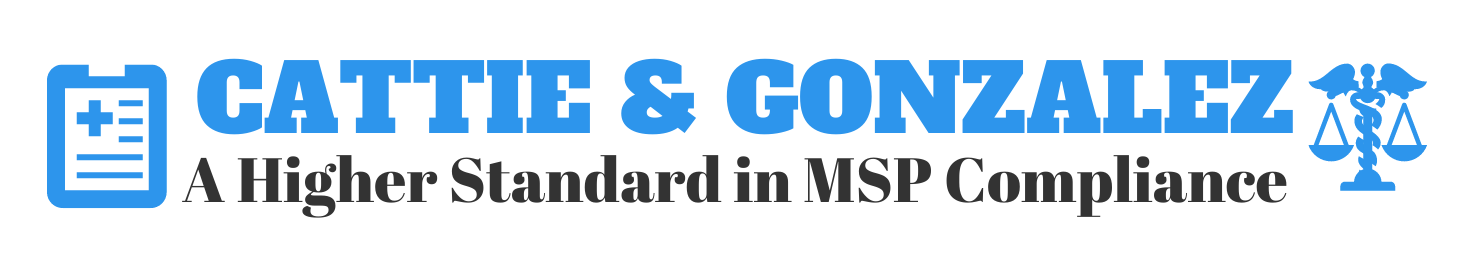 Example F
Not a current Medicare Beneficiary, anticipated to be within 30 months.
$200,000 settlement.
MMI 10% PIR. 
Epidural steroid injections, pain medications, physical therapy recommended.
$25,000 evidence based WCMSA done. 
Parties agreed not to submit WCMSA to CMS for review and approval.

Reporting Obligations - Questions
Must WCMSA of $25,000 be reported?
Is $25,000 WCMSA allocation well documented?
What level of risk of Medicare denying payment for future related care?
WCMSA Reporting Examples
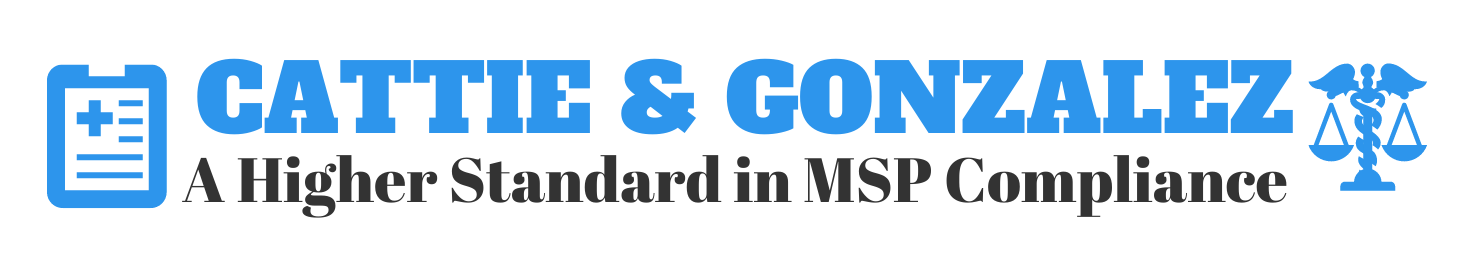 Example F
Not a current Medicare Beneficiary, anticipated to be within 30 months.
$200,000 settlement.
MMI 10% PIR. 
Epidural steroid injections, pain medications, physical therapy recommended.
$25,000 evidence based WCMSA done. 
Parties agreed not to submit WCMSA to CMS for review and approval.

Reporting Obligations - Answers
WCMSA of $25,000 does not need to be reported.
$25,000 WCMSA allocation is not well documented.
High risk of Medicare denying payment for future related care.
WCMSA Reporting Questions
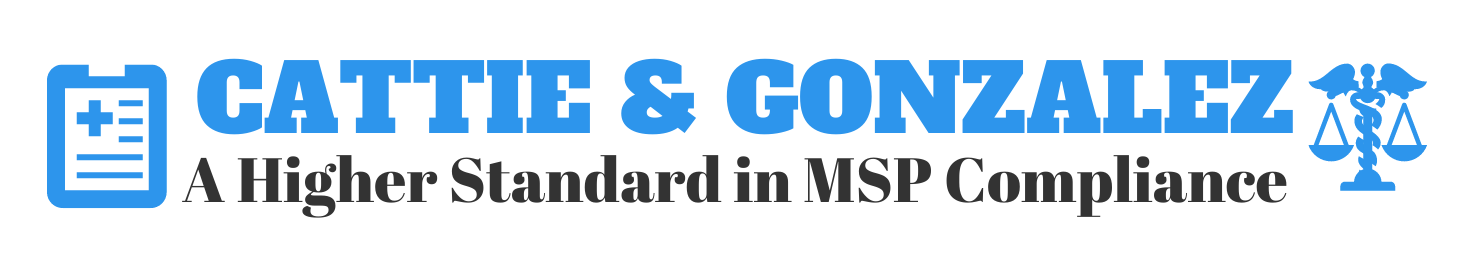 Does CMS have authority to make this change?
What is punishment for not complying with new mandate?
Required to submit details of WCMSA in cases TPOC >$750?
Required to report details of WCMSA even if unable to submit to CMS?
What will CMS do with this information?
How will CMS having this data affect Medicare beneficiaries?
How will CMS having this info affect WC RREs/Primary Payers?
WCMSA Reporting Recommendations
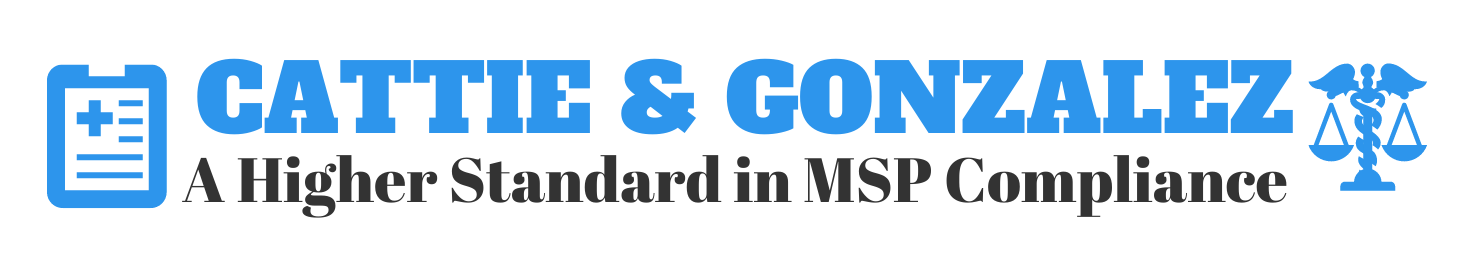 Must report all WCMSAs in settlements >$750 (current threshold).
WCMSA reporting ≠ WCMSA review/approval
No legal requirement to submit WCMSA to CMS for review/approval.
Must have a reasonable basis for WCMSA amount, including cases below CMS threshold review amounts:
Establish a traditional medically based WCMSA.
Produce a legally based WCMSA that explains all legal aspects of allocation.
CMS does not look favorably upon medical guidelines/data based WCMSAs.
Must have documentation which legally explains WCMSA amount in order to challenge possible future denial of benefits to beneficiary or request for reimbursement of post settlement conditional payments.
WCMSA Reviews
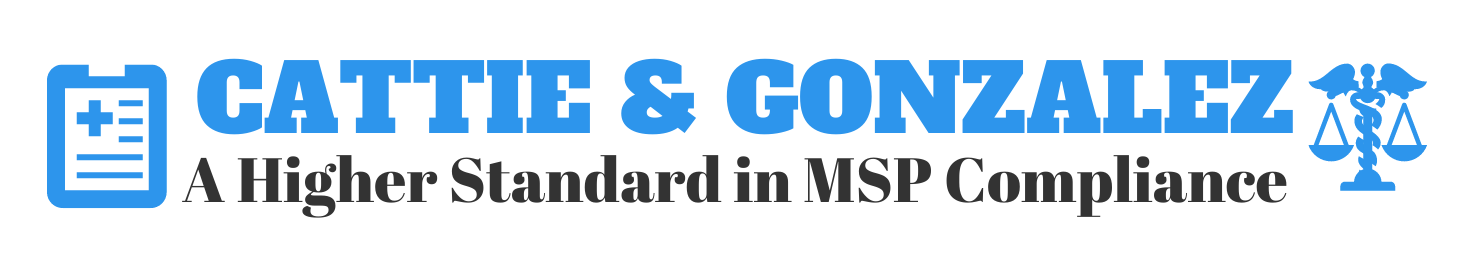 RIP $0 WCMSA Reviews
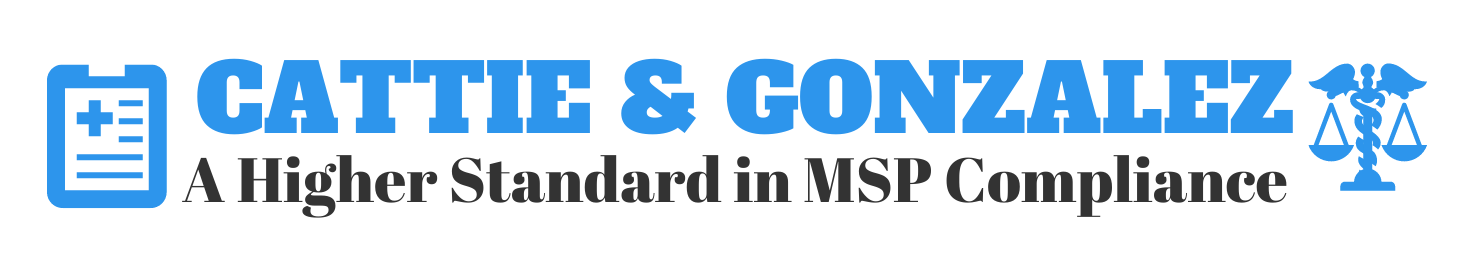 Effective July 17, 2025, CMS will no longer review/approve $0 WCMSAs
CMS WCMSA Reference Guide Section 4.2 (Indications That Medicare’s Interests Are Protected) provides details
RIP $0 WCMSA Reviews
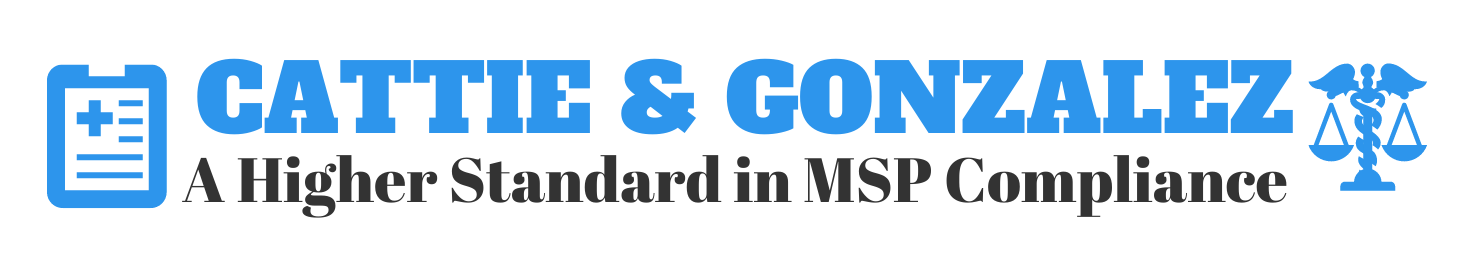 “Submitting a WCMSA proposed amount for review is never required. But WC claimants must always protect Medicare’s interests. A WCMSA is not necessary under the following conditions because when they are true, they indicate that Medicare’s interests are already protected:

The facts of the case demonstrate that the injured individual is only being compensated for past medical expenses (i.e., for services furnished prior to the settlement); and
There is no evidence that the individual is attempting to maximize the other aspects of the settlement (e.g., the lost wages and disability portions of the settlement) to Medicare’s detriment.”
CMS WCMSA Reference Guide Version 4.2, Section 4.2 (January 17, 2025)
RIP $0 WCMSA Reviews
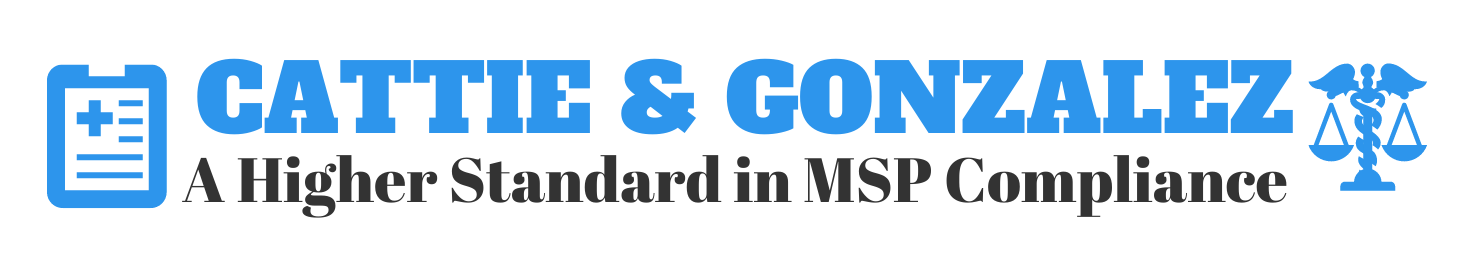 “These conditions may be demonstrated through one of the following:
The individual’s treating physician documents in medical records that to a reasonable degree of medical certainty the individual will no longer require any treatments or medications related to the settling WC injury or illness; or
The WC insurer or self-insured employer denied responsibility for benefits under the state WC law and the insurer or self-insured employer has made no payments for medical treatment or indemnity (except for investigational purposes) prior to settlement, medical and indemnity are not actively being paid, and the settlement agreement does not allocate certain amounts for specific future or past medical or pharmacy services as a condition of settlement; or ...”
CMS WCMSA Reference Guide Version 4.2, Section 4.2 (January 17, 2025)
RIP $0 WCMSA Reviews
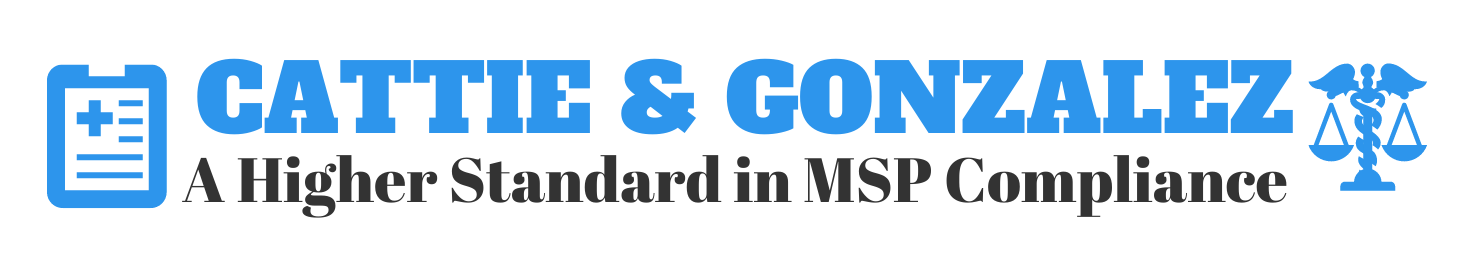 …
A Court/Commission/Board of competent jurisdiction has determined, by a ruling on the merits, that the workers’ compensation insurer or self-insured employer does not owe any additional medical or indemnity benefits, medical and indemnity benefits are not actively being paid, and the settlement agreement does not allocate certain amounts for specific future medical services; or
The WC claim was denied by the insurer/self-insured employer within the state statutory timeframe allowed to pay without prejudice (if allowed in that state) during investigation period, benefits are not actively being paid, and the settlement agreement does not allocate certain amounts for specific future medical services.”
CMS WCMSA Reference Guide Version 4.2, Section 4.2 (January 17, 2025)
RIP $0 WCMSA Reviews
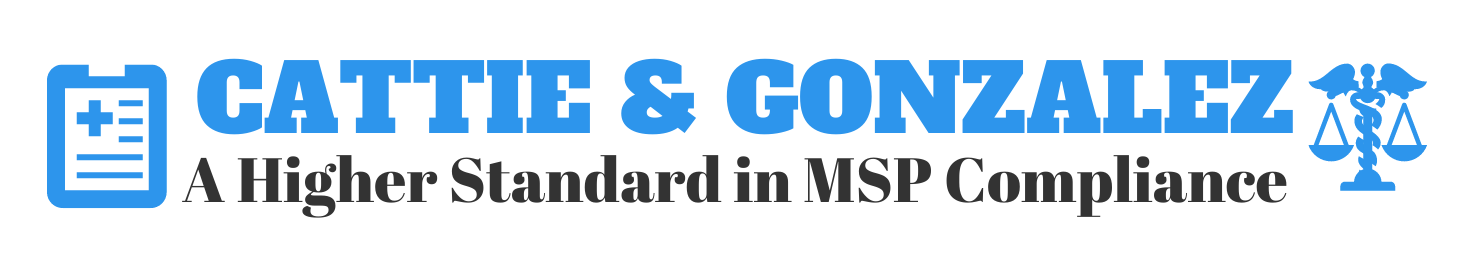 …
In addition, if a settlement leaves WC carriers with responsibility for ongoing medical and prescription coverage once the settlement funds are fully spent, then a WCMSA is not necessary.

Effective July 17, 2025, CMS will not longer accept or review WCMSA proposals with a zero-dollar ($0) allocation. Entities should consider the above parameters in determining whether a zero-dollar WCMSA allocation is appropriate and maintain documentation to support that allocation.”
CMS WCMSA Reference Guide Version 4.2, Section 4.2 (January 17, 2025)
MSP Compliance
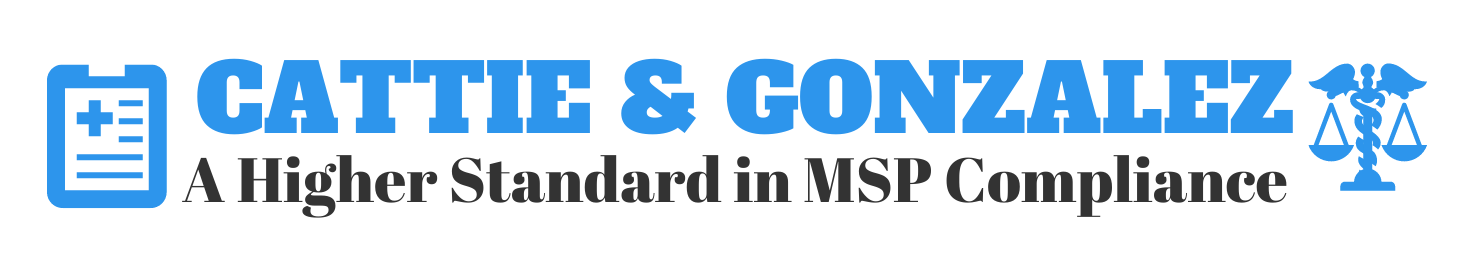 MSP Compliance
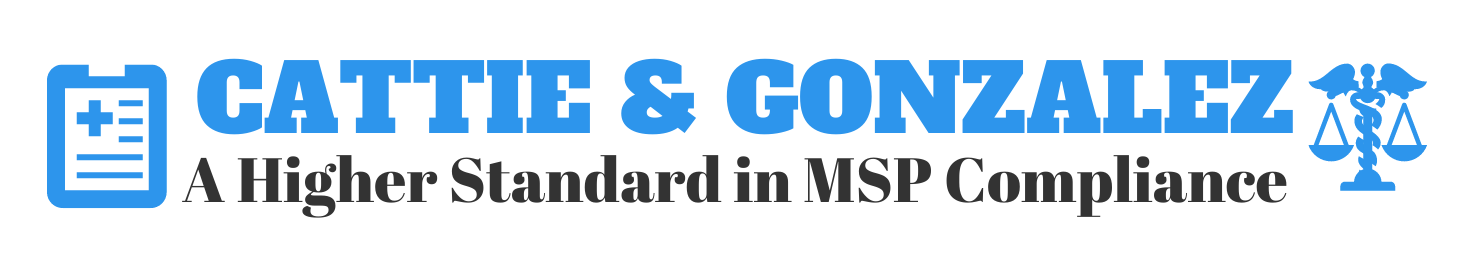 MSP Compliance
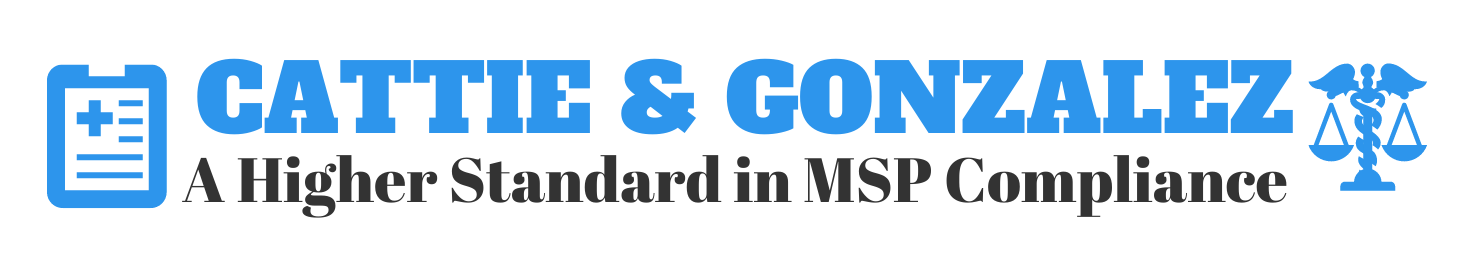 S
E
T
T
L
E
Date of Injury/Loss
Date of Death
MSP Compliance
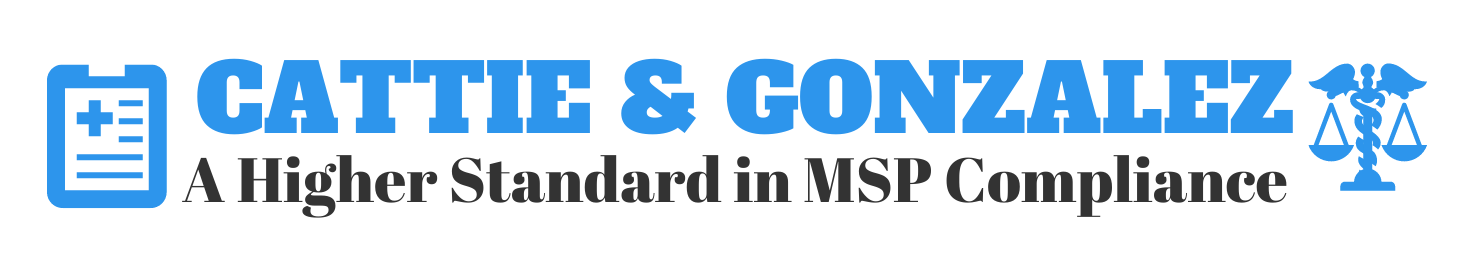 ORM Report
S
E
T
T
L
E
Date of Injury/Loss
Date of Death
TPOC Report
MSP Compliance
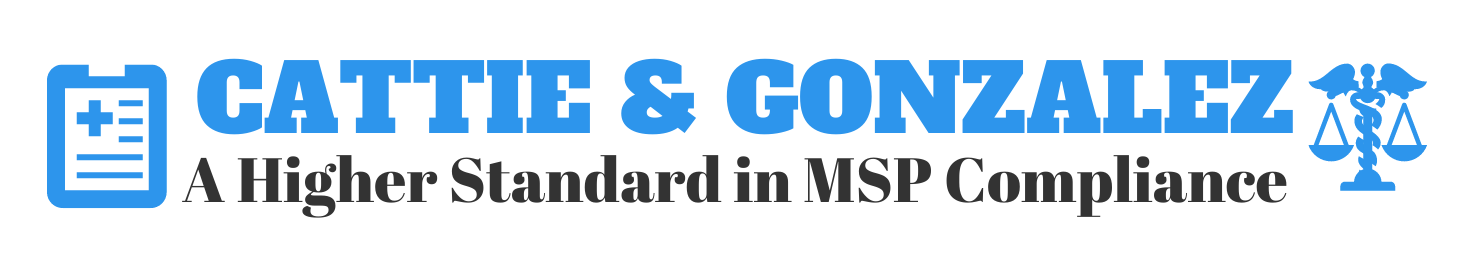 Don’t forget about Medicare Part C (aka Medicare Advantage and Medicare Part D (Medicare Prescription Drug) Plans
Non-Medicare Liens
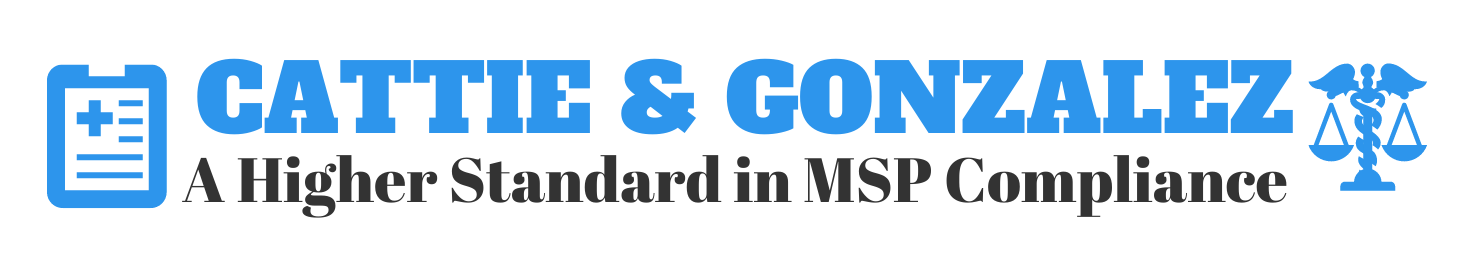 Non-Medicare Liens
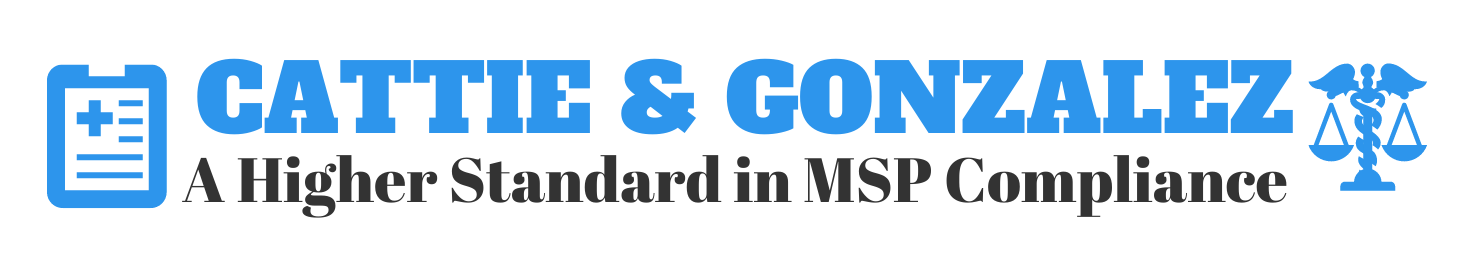 Non-Medicare Liens
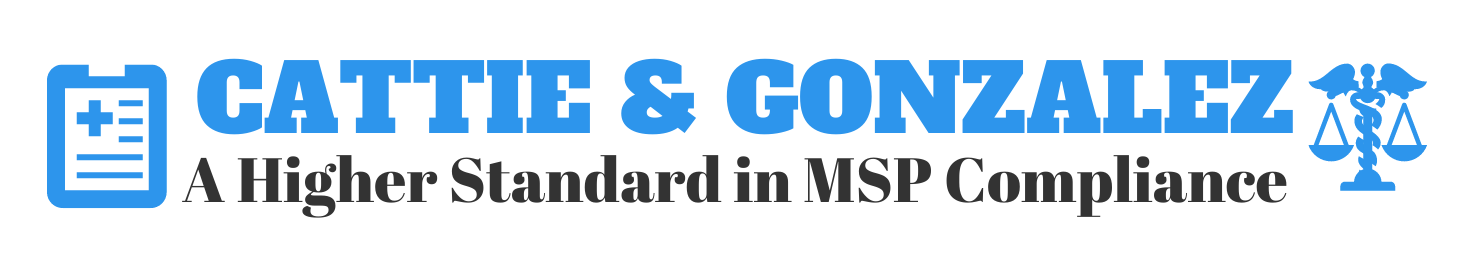 Medicaid?
Non-Medicare Liens
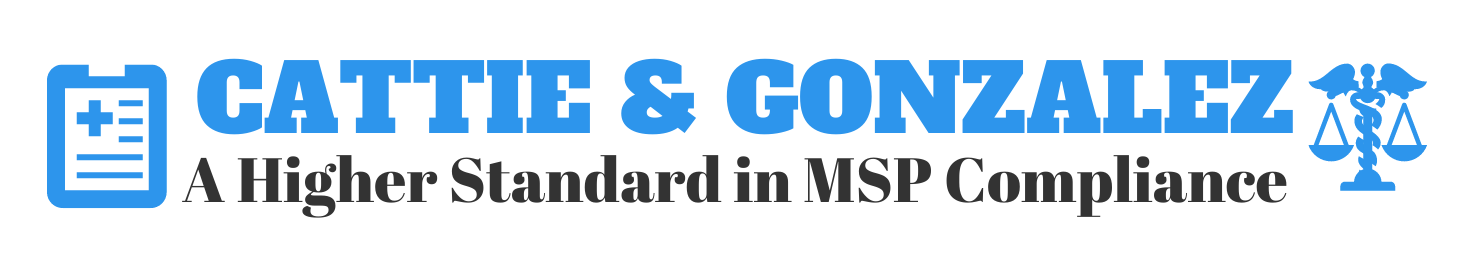 Military (VA/Tricare)?
Medicaid?
Non-Medicare Liens
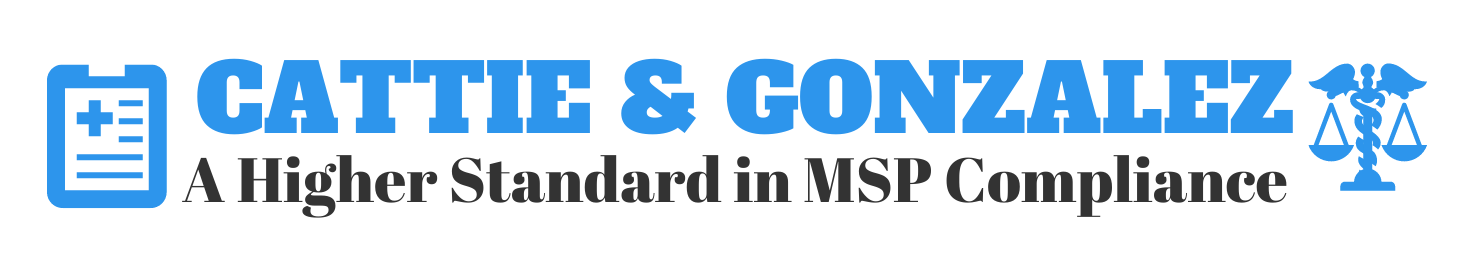 Military (VA/Tricare)?
Private / ERISA?
Medicaid/MCOs?
Non-Medicare Liens
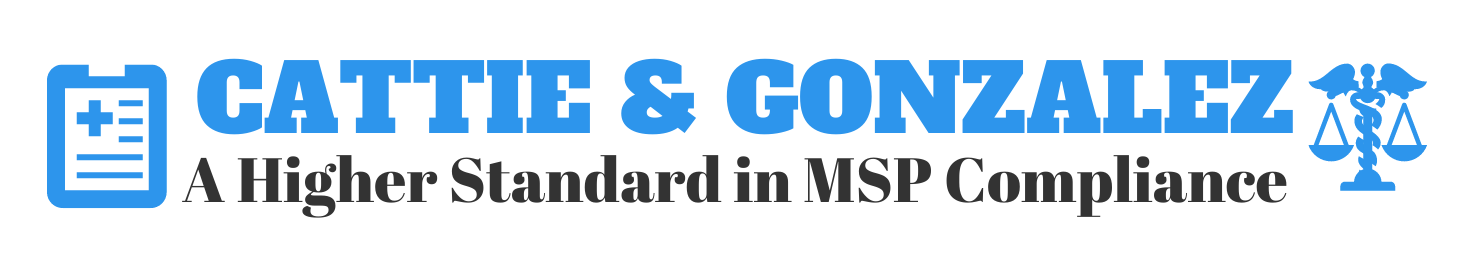 Military (VA/Tricare)?
Private / ERISA?
Medicaid/MCOs?
Others (ACA; Providers; etc)?
Unrepresented Claimants
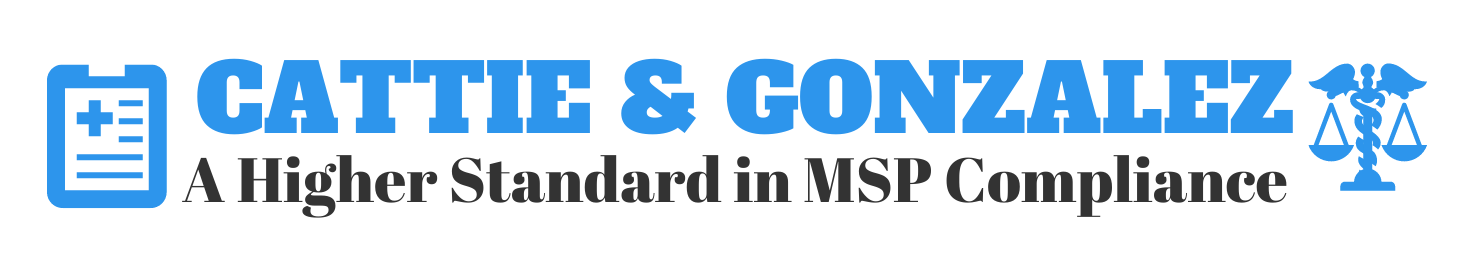 What additional complications exist if claimant is not represented by counsel?
Questions?
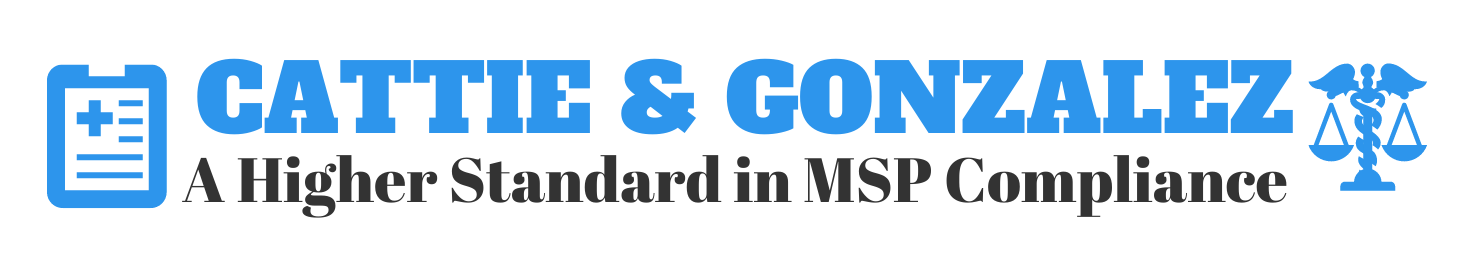 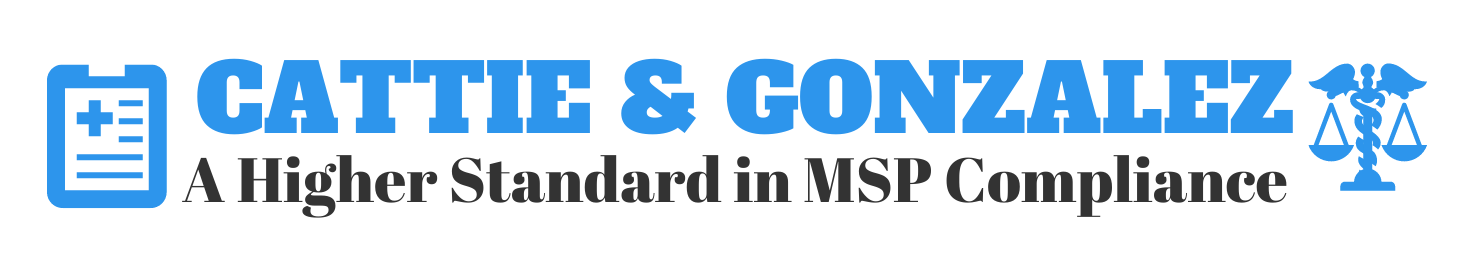 John V. Cattie
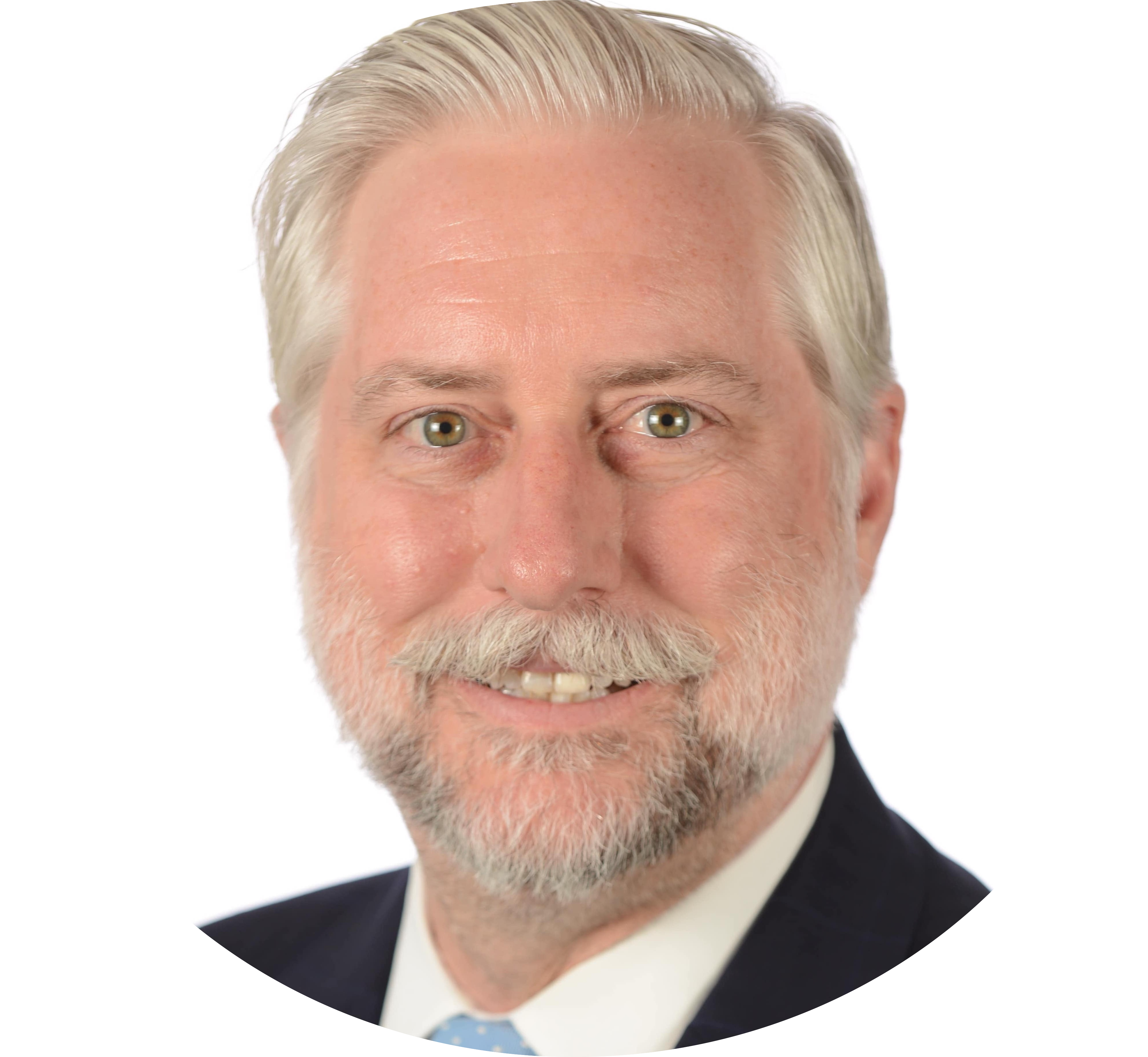 Managing Partner,                            Cattie & Gonzalez, PLLC
www.cattielaw.com
jcattie@cattielaw.com 
844.546.3500
Thanks!
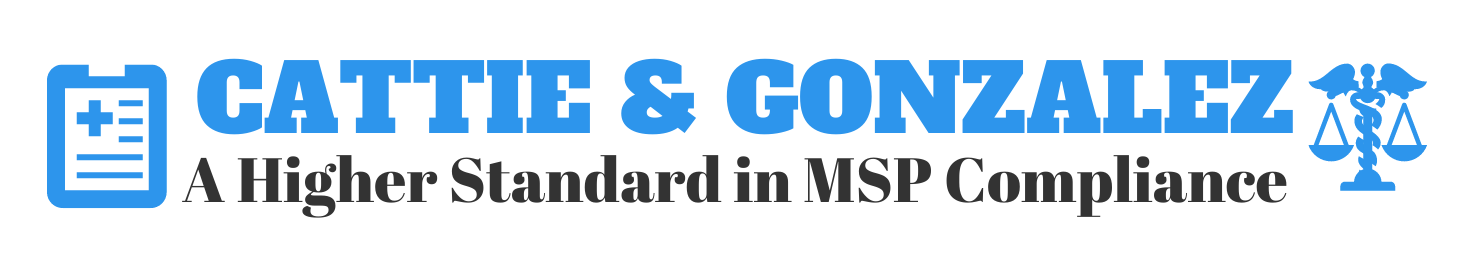 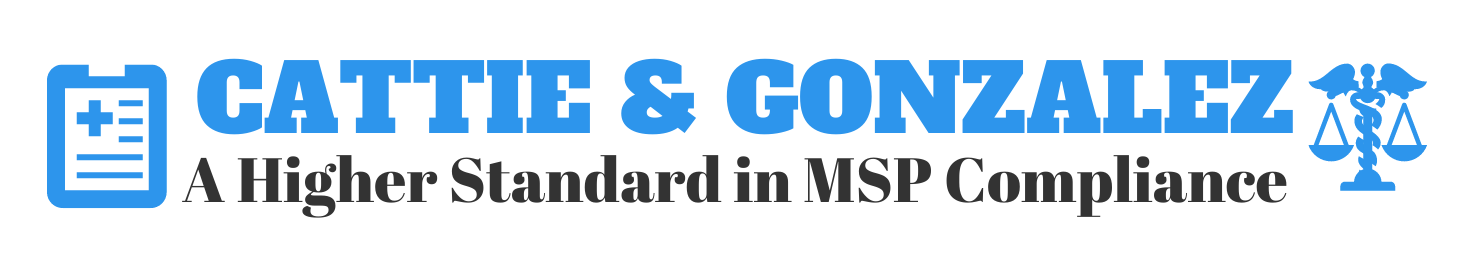 John V. Cattie
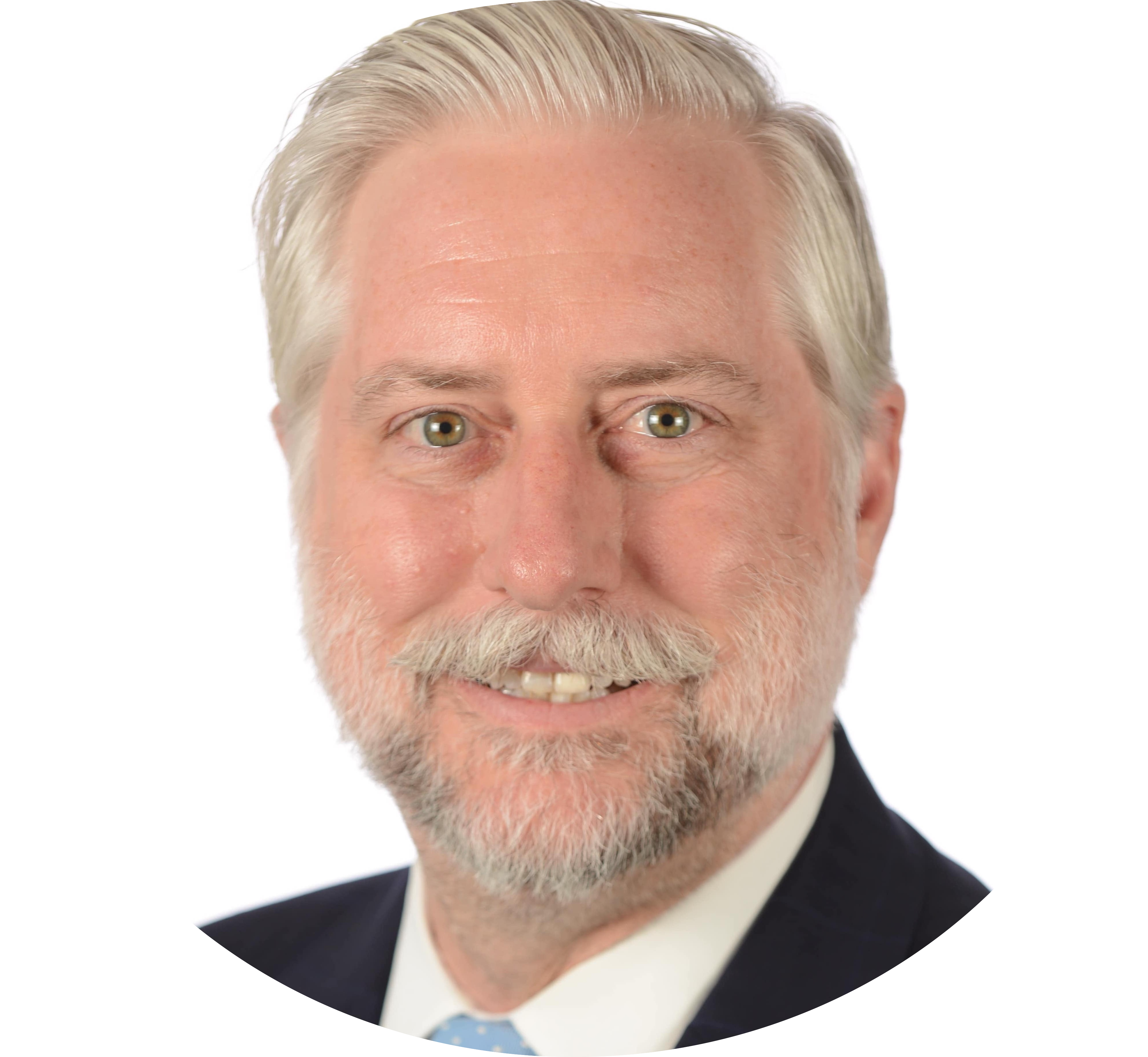 Managing Partner,                            Cattie & Gonzalez, PLLC
www.cattielaw.com
jcattie@cattielaw.com 
844.546.3500